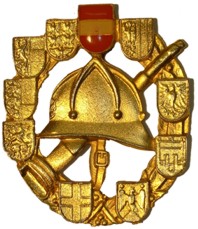 NÖ Feuerwehrleistungsabzeichen in Gold (FLA Gold)
Disziplin: „Führungsverfahren“Beispiel 2
1
Bsp 2
Aufgabe A Brandeinsatz
Sie sind Mitglied der Freiwilligen Feuerwehr A-Dorf und als Zugskommandant eingeteilt.
Die Feuerwehr ist mit folgenden, den Richtlinien des NÖ LFV bzw. ÖBFV entsprechenden Fahrzeugen ausgerüstet: 	
	1 HLF1
	1 MTF
 
Weiters sind in unmittelbarer Nähe weitere, den Richtlinien entsprechend ausgerüstete Einsatzfahrzeuge stationiert:
 
FF B – Dorf: 	1 HLF2   	1 HLF1
 	FF C – Dorf: 	1 HLF1    	1 MTF
2
Am Bewerbstag werden die oben angeführten Feuerwehren durch die Bezirksalarmzentrale um 12.10 Uhr zu einem Brandeinsatz in „A-Dorf“ Wienerstraße 19 alarmiert:
 
Als Sie im Feuerwehrhaus eintreffen, sind bereits einige Mitglieder Ihrer Feuerwehr anwesend. Insgesamt treffen 18 Mitglieder aufgrund der Alarmierung ein.
 
Durch die Festlegung in der Einsatzleiterliste sind Sie bei diesem Einsatz Einsatzleiter.
Um 12.15 Uhr rückt die Feuerwehr mit allen Fahrzeugen zum Einsatz aus.
3
1) Kreuzen Sie drei Maßnahmen, bzw. Anordnungen an, die Sie vor oder auf der Fahrt zum ca. 1 km entfernten Einsatzort treffen können.
 
	Befehlsstelle errichten
	Einsatzsofortmeldung (Lagemeldung) absetzen 
	Befehl an die Trupps geben
	Mannschaft auf den Einsatz vorbereiten
	Auf ordnungsgemäße Einsatzbekleidung achten
	Absetzen der Einrückmeldung
	Mannschaft einteilen
X
X
X
4
2) Was ist Ihre erste Tätigkeit als Einsatzleiter nach dem Eintreffen am Einsatzort?
 
		Evakuieren der Nachbarobjekte 
		Lagefeststellung 
		Errichten der Einsatzleitstelle 
		Behörde verständigen
		Amtstierarzt verständigen 
		Festlegen der eigenen Absicht
X
5
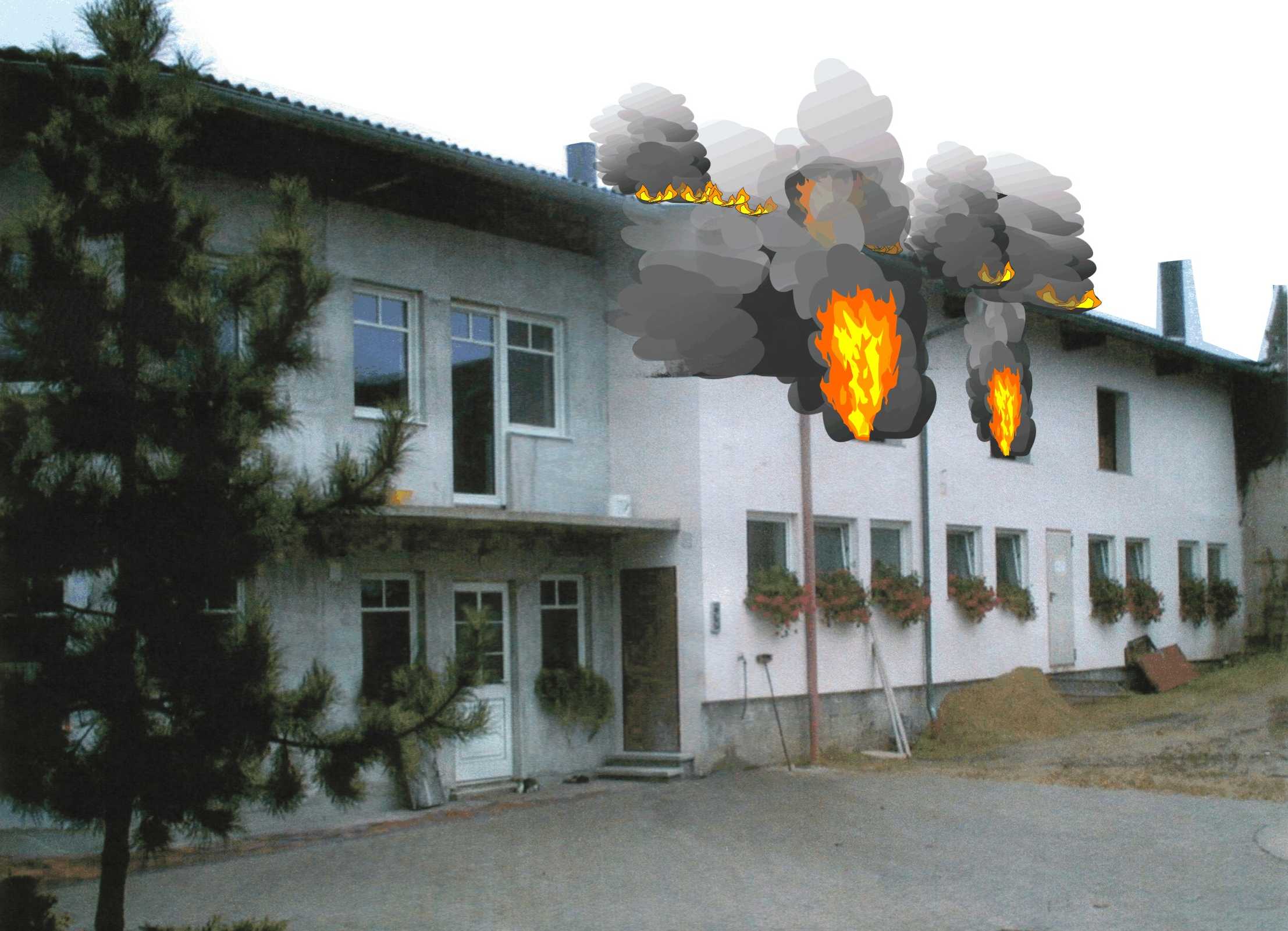 6
Sie haben folgende Lage festgestellt: 

 Die Bezirksalarmzentrale informiert, 	dass die FF B-Dorf und C-Dorf ausgerückt sind und 	die Polizei und Rettung in Kürze eintreffen werden
 Brand des Dachstuhles im Stallgebäude bzw. Teile des Heues
 Massivbau – Ziegeldeckung
 Wind begünstigt ein Übergreifen auf Wohngebäude
 starke Rauchentwicklung
 Stall derzeit noch ungefährdet betretbar
 Im Stall befinden sich 5 Schweine und 10 Rinder
 keine Personen im Wohnhaus
 Besitzer anwesend
 Wasserentnahmestelle – 1 Löschteich Entfernung ca. 100 m
7
3) Worin liegt die größte Gefahr? (Beurteilung der Schadenslage)

		Explosionsgefahr  
		Ausbreitung auf den Stall, Gefahr für die Tiere
		Rauchdurchzündung im Dachgeschoß
		Brand vernichtet Futtervorräte
 		Rauch gefährdet Umwelt
 		Dachstuhl stürzt ein
X
8
4) Sie entschließen sich folgende Maßnahmen zu setzen:
 
	Einsatz der FF A-Dorf (wozu?) 	
	Umfassende Bandbekämpfung
	Einvernehmen mit der Polizei u. Rettung herstellen
	Einsatz der bereits ausgerückten Einsatzkräfte
	FF B- Dorf (wozu?)

	FF C-Dorf (wozu?)
	Festlegung des Standortes der Einsatzleitstelle bei Haus 		Wienerstraße 17 
	Bergen von Traktor und Anhänger
	Tierarzt verständigen
	Gelagerte Futtervorräte sofort entfernen
	Tierkörperverwertung verständigen
X
Tierrettung und
Schützen des Wohngebäudes
X
X
X
Brandbekämpfung, Löschwasserversorgung
Errichtung ASSP, Reserve
X
X
9
5) Zur Umsetzung des Entschlusses geben Sie als Einsatzleiter:
 
	eine Dienstanweisung
 
	eine Meldung 
 
	einen Befehl
 
	eine Weisung
 
	einen mündlichen Bescheid
X
10
6) Befehl an die Gruppenkommandanten der FF A-Dorf


1. LAGE: 








2. ENTSCHLUSS:
Schadenslage
   Dachstuhl des Stallgebäudes in Brand, Tiere in       Gefahr, Gefahr des Übergreifens auf Wohngebäude
Eigene Lage
   HLF1 u. MTF A-Dorf mit 18 Mitgl., 
   FF B-Dorf und C-Dorf ausgerückt, Polizei u. Rettung in Kürze daAllgemeine Lage
   Wind
Tiere aus dem Stall retten, Wohngebäude schützen,  Brandbekämpfung durchführen
11
3. DURCHFÜHRUNG:
- MTF rettet die Tiere aus dem Stall, errichtet         Einsatzleitung bei Haus Wienerstraße 17, stellt      Einvermehmen mit Polizei und Rettung her      und  verständigt den Tierarzt.
   - HLF1 verhindert das Übergreifen des Brandes auf das      Wohngebäude, Wasserentnahmestelle Löschteich
12
4. VERSORGUNG:




 
5. VERBINDUNG :
Sammelplatz für die Tiere bei Haus Nr. 12
Atemschutzsammelplatz errichtet FF C-Dorf bei Wienerstraße 15
Verpflegung u Betriebsmittel bei der Einsatzleitung MTF A-Dorf bei Haus Wienerstraße 17 anfordern
Einsatzleitung ist das MTF A-Dorf bei Haus Wienerstraße 17
Funkverbindung Sprechgruppe FW-ZT-Haupt

Wiederholen !
Durchführen !
13
Gruppenkommandant HLF1 A-Dorf meldet: 

Durch die starke Rauchentwicklung ist der Einsatz von mehr als 3 Atemschutztrupps erforderlich.
14
7) Sie führen eine neuerliche Lagefeststellung durch und fassen folgenden Entschluss: 

Kreuzen Sie aus den folgenden Möglichkeiten jene zwei Maßnahmen an, die Sie als Einsatzleiter zuerst anordnen müssen. 
	Wasserrechtsbehörde verständigen 
	Atemluftkompressor anfordern 
	Überprüfung der Einsatzzeiten anordnen
	Strom abschalten
	Löschleitung vorbereiten
	Atemschutzsammelplatz errichten (falls noch nicht erfolgt)
	Presse verständigen
	Erforderliche Atemschutztrupps und Reserve 	anfordern
X
X
15
8) Welche Maßnahmen sind nach dem Einrücken in das Feuerwehrhaus bei Einsatzende zu veranlassen? Führen Sie mindestens zwei Antworten an.
- Einrückmeldung absetzen
	- Einsatzbereitschaft herstellen
	- Hygienemaßnahmen

	- Einsatznachbesprechung
16
Bsp 2
Aufgabe B Technischer Einsatz 

Sie sind Mitglied der FF Aigen und sind als Zugskommandant eingeteilt. Die Feuerwehr ist mit folgenden, den Richtlinien des NÖ LFV bzw. ÖBFV entsprechenden, Fahrzeugen ausgerüstet: 			1 HLF2,      	1 MTF 

Weiters sind in unmittelbarer Nähe weitere, den Richtlinien entsprechend ausgerüstete Einsatzfahrzeuge stationiert.
 
FF St. Peter		1 HLF3,	1 KDOF
FF Furth			1 WLF,  	1 HLF1, 	1 MTF
17
An einem regnerischen Augusttag werden die Feuerwehren Aigen und St. Peter durch die Bezirksalarmzentrale um 16.10 Uhr zu einem Verkehrsunfall mit Menschenrettung in die Bahnhofstraße 45 gerufen.
 
Als Sie im Feuerwehrhaus eintreffen sind bereits einige Mitglieder anwesend. Insgesamt treffen 14 Mitglieder aufgrund der Alarmierung ein. 
 
Aufgrund der Einsatzleiterliste Ihrer Feuerwehr sind Sie bei diesem Einsatz Einsatzleiter.
Um 16.14 Uhr rückt die Feuerwehr mit allen Fahrzeugen zu diesem Einsatz aus.
18
1) Kreuzen Sie drei Maßnahmen bzw. Anordnungen an, die Sie vor oder auf der Fahrt zum ca. 1 km entfernten Einsatzort treffen können.
 
 	Befehlsstelle errichten
 	Mannschaft einteilen
 	Einsatzsofortmeldung absetzen
 	Ausrückmeldung absetzen
 	Mannschaft auf den Einsatz vorbereiten
 	Befehl an die Nachbarfeuerwehr erteilen
 	Interview mit Fernsehanstalt sicherstellen
X
X
X
19
2) Was ist Ihre erste Tätigkeit als Einsatzleiter nach dem Eintreffen am Einsatzort?
 
 	Aufnahme der Personalien
 	Sicherstellung von Wertgegenstände der Unfallsbeteiligten
 	Lagefeststellung
 	Unfallszeugen feststellen
 	Verkehrsregelung
 	Freimachen der Betriebszufahrt
X
20
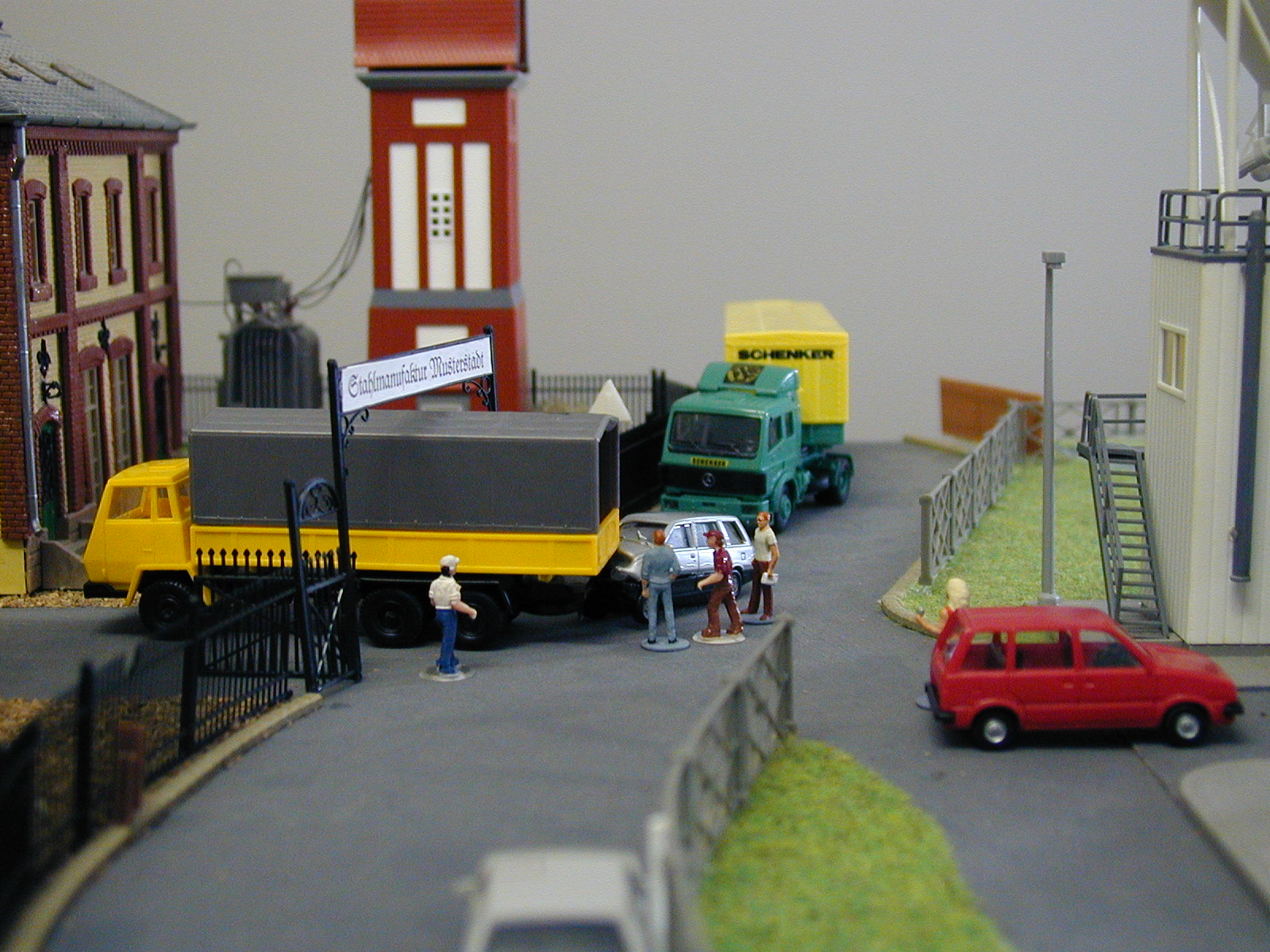 21
Sie haben folgende Lage festgestellt:
 Verkehrsunfall
PKW
·        Unter den LKW geschoben
·        Lenker eingeklemmt, verletzt, ansprechbar
·        Motor abgestellt
·        Öl, Batteriesäure, Kühlwasser ausgetreten
·        Benzingeruch wahrnehmbar
LKW
·        Keine Gefahrengutkennzeichnung
·        Motor noch in Betrieb
·        Ladung Elektroteile
·        Lenker unverletzt, anwesend 

Information der BAZ:
FF St. Peter ist ausgerückt, Rettung und Polizei verständigt.
22
3) Worin liegt die größte Gefahr? (Beurteilung der Schadenslage)

 	Behinderung durch Passanten
 	Verunreinigung des Kanals
  	Entzündung des ausgetretenen Treibstoffes
 	Entstehung eines Verkehrsstaus
 	LKW-Motor droht abzusterben
 	Einsatzkräfte können ausrutschen
X
23
4) Sie entschließen sich folgende Maßnahmen zu setzen:
 
 	Stromabschaltung der Trafostation
 	Vorschriftsmäßiges Absichern der Einsatzstelle und
 	sofortiger Brandschutz mit tragbarem Feuerlöscher
 	Evakuierung von Personen aus dem Betriebsgebäude
 	Einsatz der FF Aigen (wozu?)
	
 	Einsatz der bereits ausgerückten Feuerwehr 
	FF St. Peter (wozu?) 	
	Versicherungsvertreter verständigen
 	Einvernehmen mit Rettung und Polizei herstellen
 	Motor des LKWs abstellen 
	Errichten der Einsatzleitung bei Bahnhofstraße 42
X
X
Verletztenbetreuung und Befreiung des PKW-Lenkers, Mithilfe bei Fahrzeugbergung, Freimachen d. Verkehrswege
X
2. Rettungsgerät in Reserve, Binden d. Flüssigk., Fahrzeugbergung
X
X
X
24
5) Zur Umsetzung des Entschlusses geben Sie als Einsatzleiter:
 
	eine Weisung

	eine Meldung 
 
	einen Befehl
 
	einen mündlichen Bescheid 

	eine Dienstanweisung
X
25
6) Befehl an die Gruppenkommandanten der FF Aigen:

LAGE: 









2. ENTSCHLUSS:
Schadenslage
   Verkehrsunfall LKW mit PKW, Austritt von Treibstoff,   PKW-Lenker eingeklemmt
Eigene Lage
   HLF2 u. MTF Aigen mit 14 Mitgl, FF St. Peter ausgerückt, Rettung u. Polizei verständigtAllgemeine Lage
   Regen
Absichern der Einsatzstelle, Brandschutz, Rettung und Betreuung des Verletzen, Binden der ausgetretenen Flüssigkeiten, Fahrzeugbergung, Freimachen des Verkehrsweges
26
3. DURCHFÜHRUNG:
MTF sichert die Einsatzstelle ab, stellt den Motor des LKW ab, errichtet Einsatzleitung bei Bahnhofstraße 42, und stellt Einvernehmen mit Rettung und Polizei her.

HLF2 baut Brandschutz auf, betreut und rettet den verletzten Lenker im PKW, anschließend Mithilfe bei Fahrzeugbergung durch FF St. Peter und Freimachen des Verkehrsweges
27
4. VERSORGUNG:




5. VERBINDUNG:
Im Bedarfsfall bei der Einsatzleitung MTF Aigen bei Bahnhofstraße 42 anfordern
Einsatzleitung ist MTF Aigen bei Bahnhofstraße 42
Funkverbindung Sprechgruppe FW-ZT-Haupt	
Wiederholen !
Durchführen !
28
7) Folgebeurteilung

Das Einvernehmen mit der Polizei ergab, dass der LKW auf dem linken Firmengelände abzustellen ist. 
 
Nach Entfernung des Unfall-PKWs wird ersichtlich, dass die hintere LKW-Achse beschädigt und somit der LKW nicht fahrbereit ist.
29
Kreuzen Sie aus dem folgenden Möglichkeiten jene 2 Maßnahmen an, die Sie als Einsatzleiter aufgrund der neuen Lage zuerst anordnen müssen: 

 	Bezirkshauptmannschaft (Verkehrsabteilung) 	verständigen
 	KFZ Sachverständigen verständigen
   	Mitteilung an die Polizei - LKW Bergung ist nur mit 	weiteren Kräften durchführbar
 	LKW-Bergung nicht durchführen, einrücken lassen 
 	für die Bergung geeignetes Einsatzfahrzeug 	anfordern (WLF der FF Furth)
 	LKW mit Winden wegziehen
 	einen neuerlichen Absperrbereich festlegen
 	LKW Lenker soll Reifenwechsel durchführen
X
X
30
8) Welche Maßnahmen sind nach dem Einrücken in das Feuerwehrhaus bei Einsatzende zu veranlassen? Führen Sie mindestens zwei Antworten an.
- Einrückmeldung absetzen
	- Einsatzbereitschaft herstellen
	- Hygienemaßnahmen

	- Einsatznachbesprechung
31